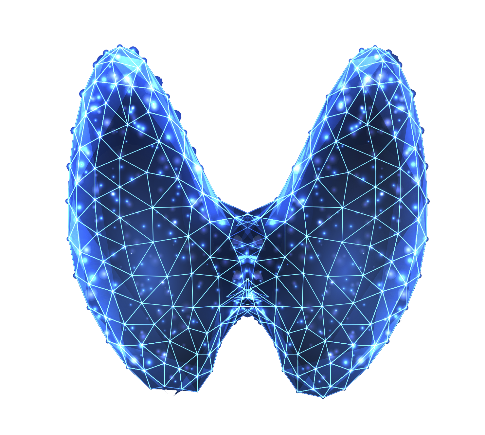 Titel (Px.x)Autoren


Abteilung, Krankenhaus 




Sponsoren

Die Autoren bestätigen, dass keinerlei Interessenskonflikte bestehen.
16.05.2023
Schilddrüsenkongress München 2023 „Schilddrüsenchirurgie V2.0 – eine neue Ära?"
1
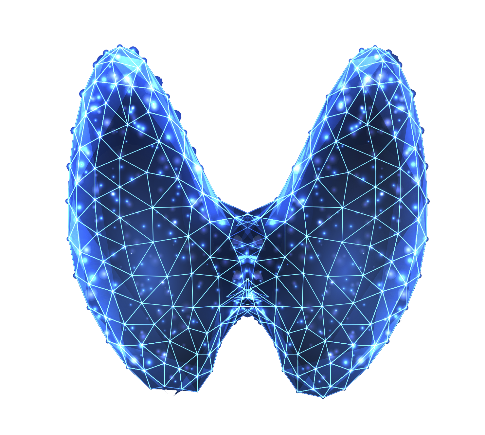 16.05.2023
Schilddrüsenkongress München 2023 „Schilddrüsenchirurgie V2.0 – eine neue Ära?"
2
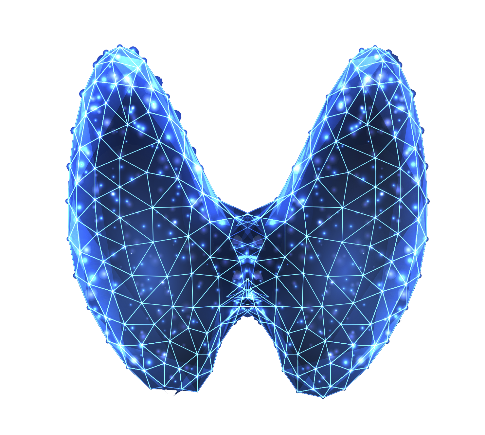 16.05.2023
Schilddrüsenkongress München 2023 „Schilddrüsenchirurgie V2.0 – eine neue Ära?"
3